Charitable OrganizationGovernance
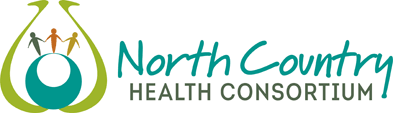 Thomas J. Donovan
Director of Charitable Trusts
Office of the Attorney General
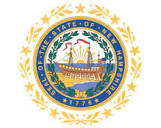 North CountryHealth Consortium
North Country Health Consortium leads innovative collaboration to improve the health status of the region.
5/18/2021
Office of the Attorney General
2
North Country Health Consortium
Northern NH Area Health Education Center
North Country Regional Prevention Network
North Country Public Health Network
Oral Health Prorgam
Community Health Worker Program
Drug Treatment Court for Grafton County
Region 7 Integrated Delivery Network (completed?)
Impaired Driver Care Management Program
Substance Use Disorder Treatment Services/WARM Program (discontinued?)
FY 2019 Total Revenue $6,710,650 ($259,744 loss)
FY 2019 Unrestricted Net Assets: $1,060,538, all unrestricted (IDN restricted?)
5/18/2021
Office of the Attorney General
3
Governance Issues for the Board
Organizational Filing Requirements 

Director Fiduciary Duties

Best Practices
5/18/2021
Office of the Attorney General
4
Charitable Organization Filings
Regulatory Agencies:

Attorney General

Secretary of State

Internal Revenue Service
5/18/2021
Office of the Attorney General
5
Attorney General, Charitable Trusts Unit
Registration, a one time event
Annual Report: copy of the IRS Form 990, director list, annual report certificate, conflict of interest statement, audited financial statement, and $75 fee
Report due February 15, may be extended to August 15
All is public except director addresses
CTU does not regulate advocacy or lobbying efforts
5/18/2021
Office of the Attorney General
6
Secretary of State
Voluntary (nonprofit) corporation creation filing – one time event 
Charter renewal every five years (2025)
BCH late in filing for 2005, 2010, and 2020
File electronically at Secretary of State website
See RSA Chapter 292 – Voluntary Corporations
North Country Health Consortium LLC – Connection to nonprofit?
Lobbying. Testimony or position papers ok. If lobbying, must register. Any state grant money must be kept apart. RSA 15:5
5/18/2021
Office of the Attorney General
7
Secretary of State (cont’d)
Consequences of not renewing your corporate charter:
Not a valid corporation. 
Liability issues.
Potential loss of your corporate name.
Potential loss of future revenue from estates and trusts.
5/18/2021
Office of the Attorney General
8
Internal Revenue Service
Request for 501c3 Determination – Form 1023 – one time event
Annual financial and information report on Form 990 
Due 4 1/2 months after fiscal year end, i.e. February 15. Automatic 6 month extension to file – Form  8868
3 year failure to file: revocation of 501c3 status
Electoral support/opposition for candidates prohibited for 501c3 orgs
Limit on amount of time/money that can be spent on legislative advocacy (a/k/a IRS definition of “lobbying”). Use expenditure test.
5/18/2021
Office of the Attorney General
9
Fiduciary Duties of Directors
Duty of Loyalty
Duty of Care 
Duty of Obedience
5/18/2021
Office of the Attorney General
10
Duty of Loyalty
The organization must come before any private interests of the directors
Loyalty gets tested when a director has a conflict of interest or confronts a corporate opportunity
NH’s statute governs “pecuniary benefit transactions” RSA 7:19-a
5/18/2021
Office of the Attorney General
11
Duty of LoyaltyDefinition of Pecuniary Benefit
Transaction with charitable organization in which a director has a direct or indirect financial interest
Indirect financial interest means a transaction with a director’s family member, employer or business
5/18/2021
Office of the Attorney General
12
Duty of Loyalty Pecuniary benefit exclusions
Executive director’s salary
Benefits received that are available to general public under written eligibility criteria found in bylaws
Continuing transactions with organization that preceded the election of the affected director
5/18/2021
Office of the Attorney General
13
Duty of LoyaltyPecuniary Benefit Transactions Rules
Transactions prohibited unless it is in the best interest of the organization, including:
 transaction is for a reasonable of discounted value
Is fair to the organization
Receives 2/3rds majority vote of disinterested directors which vote meets any quorum requirement
5/18/2021
Office of the Attorney General
14
Duty of LoyaltyPecuniary Benefit Reports under $500
If the value of a transaction goods or services is: $500 or less
	No action is required by the charity.  This is not a pecuniary benefit transaction under RSA 7:19-a.
5/18/2021
Office of the Attorney General
15
Duty of Loyalty Pecuniary Benefit Reports $500 to $5,000
Full and fair disclosure to the board.
Directors with conflicts that year may not participate in discussion or vote 
A record of the action must be recorded in the meeting minutes
A list of all pecuniary benefit transactions must be included in appendix to annual report
5/18/2021
Office of the Attorney General
16
Duty of LoyaltyPecuniary Benefit Reports Over $5,000
All of the preceding requirements must be met plus
Prior written notice to director of charitable trusts 
Publication notice of the transaction in a newspaper
5/18/2021
Office of the Attorney General
17
Duty of LoyaltyPecuniary Benefits and NCHC
NCHC’s board of directors is comprised of representatives of its grantees
NCHC states that pursuant to 42 CFR 425.106(c)(3), 75% of the board of an ACO must be composed of service providers making it impossible to meet the requirements of RSA 7:19-a. 
Options: create a private foundation supporting organization, expand board composition, change statute
Duty of LoyaltyReal Estate Transactions
Prior probate court approval required for pecuniary benefit real estate transactions involving a sale or lease for more than 5 years to or from a charitable organization.
Court must find that it is fair to the organization
Gifts of an interest in real estate to the organization are not subject to this provision
5/18/2021
Office of the Attorney General
19
Duty of LoyaltyNo Loans to Directors. Period.
Loans to directors are forbidden
Any director who assents in such a loan is personally liable for repayment.
5/18/2021
Office of the Attorney General
20
Duty of LoyaltyConflict of Interest Policy
Every New Hampshire charitable organization must have a conflict of interest policy, usually found in the bylaws.
Every New Hampshire charitable organization must make a conflict of interest statement with its annual report.
5/18/2021
Office of the Attorney General
21
Duty of Care
Pay Attention!
Take reasonable steps to monitor the organization’s management; 
Remain informed about the organization’s business; and 
Be satisfied that any proposals are in the organization’s best interests. 
The duty of care means to act carefully when acting on behalf of the organization.
5/18/2021
Office of the Attorney General
22
Duty of CareFinancial Controls
Directors must put in place policies relating to finances, including handling of cash, reconciling bank statements, checks, bank cards, etc.
Directors must monitor policy compliance (audit management letter)
The board must carefully consider which director should be the Treasurer 
Ask the CEO about the qualifications and supervision of accounting staff
5/18/2021
Office of the Attorney General
23
Duty of CareFinancial Oversight
5/18/2021
Office of the Attorney General
24
Duty of Care - The Treasurer
Must provide a report at each board meeting
Must present an annual budget
Must see that organization maintains a thorough and accurate set of books 
Must interact with financial staff to assure that accounts are up to date and bills are timely paid. 
Must see that State and Federal financial reports are timely filed.
May work with a finance committee
5/18/2021
Office of the Attorney General
25
Treasurer’s Report - Content
Comparative Income Statements 
Balance Sheet
Cash Flow Statement
Fundraising Report (by event)
Discussion on trends, variances to budget…
Year-end Report – Include any audit and report on internal controls
5/18/2021
Office of the Attorney General
26
Duty of CareYou may have a problem if
The Treasurer or CFO becomes hostile or defensive when questions are asked about the financial reports
The Treasurer or CFO refuses to produce copies of the bank statements or tells the board it is none of their business
The Treasurer or CFO always has an excuse for not producing a financial report
The Treasurer or CFO is experiencing severe financial problems in his or her private life
5/18/2021
Office of the Attorney General
27
Duty of CareAssets – the Buck Stops with You
Board is responsible for safeguarding the charity’s assets.
This includes reporting theft and embezzlement to the police, no matter how sympathetic board members may be to the individual’s situation.
Failure to do so may be a breach of directors’ fiduciary responsibilities
5/18/2021
Office of the Attorney General
28
How Can Boards Minimize Theft?
Adopt appropriate internal financial controls, and monitor compliance.
Show up at meetings.
Pay attention to the organization’s finances.
Ask questions.
Do not “go along to get along.”
Do not accept excuses for financial information not being prepared, shared, or easily understood.
5/18/2021
Office of the Attorney General
29
Duty of CareThe “bobble-head board”
Anyone familiar with bobble-head dolls knows the heads on these figures move up and down in response to the slightest pressure.
Do members of your board nod their heads in approval, or fail to dissent, when any pressure is brought to bear during the meeting?
Are questions and/or opposing opinions discouraged by officers or other directors?
5/18/2021
Office of the Attorney General
30
Duty of Obedience
Directors must follow the organization’s mission – beware of mission creep
Directors must be confident donations are managed in accordance with the directives of the donor/terms of the fundraising campaign
Donor restricted gifts include time or purpose restricted funds
If you receive restricted gifts (building fund, endowment), contact your accountant. You may call us as well.
Consider a gifts acceptance policy
5/18/2021
Office of the Attorney General
31
Duty of ObedienceRestricted Funds
Donor restricted (endowment)  - if permanent, annual spending of more than 7% of value is presumed imprudent (UPMIFA)
Donor restricted includes time or purpose restricted funds
Unrestricted – may be used for any purpose related to mission. Includes board restricted funds.
Donor intent is paramount
5/18/2021
Office of the Attorney General
32
Topics on Best Practices
Ideas for good governance
Liability and immunity for board and volunteers
Bylaw basics
5/18/2021
Office of the Attorney General
33
New Directors should receive
New board member orientation
Tour of facilities
Introduction to staff
Presentation of Board Member Manual
Director Agreement(?)
5/18/2021
Office of the Attorney General
34
Govern or Manage?
It is the responsibility of the board of directors to govern.
Staff manages. 
While the board may delegate authority for certain responsibilities, it must create systems, like financial systems, to insure these responsibilities are met.
5/18/2021
Office of the Attorney General
35
Director immunity
NCHC Articles of Agreement provide for director immunity if acting in good faith, not involved in breach of duty of loyalty
Directors and officers are not liable for damages if the they acted in good faith, without willful or wanton negligence, in the course of carrying out the charitable purposes of the organization. RSA 508:16
Does not apply to paid directors and officers
Consider director & officer insurance
5/18/2021
Office of the Attorney General
36
Volunteer Immunity
RSA 508:17 Volunteers are immune if:
	- the organization has a record of the volunteer
	- the volunteer was acting within the scope of his/her service
	- the volunteer did not act with willful, wanton or grossly negligent misconduct
   - does not apply to transportation or premises
5/18/2021
Office of the Attorney General
37
Bylaw Basics:  What are bylaws?
Bylaws are a legal document second in importance to the organization’s Articles of Agreement
Bylaws say how the organization is governed (voting, committees, etc.)
Sets forth any member rights   
Failure to follow the bylaws can have severe consequences, even litigation
Avoid Roberts Rules of Order
5/18/2021
Office of the Attorney General
38
Bylaws: Keep them current
Establish a committee to review the bylaws every five years or less
If changes need to be made, follow the proper procedure for amendment
Conflict of interest policy in bylaws? 
Always include the date of the latest amendment at the end of the document
5/18/2021
Office of the Attorney General
39
Resources for Nonprofits
www.nhnonprofits.org – Nonprofit checklist, workshop announcements, employment opportunities, etc.
www.boardsource.org – a national organization dedicated to building effective nonprofit boards
www.guidestar.org – scanned images of all 990s and 990PFs filed with the IRS
5/18/2021
Office of the Attorney General
40
Contacting the Attorney General
www.doj.nh.gov/charitable-trusts
Tom Donovan
tom.donovan@doj.nh.gov
Diane Quinlan
diane.m.Quinlan@doj.nh.gov	
Phone:  603-271-3591
5/18/2021
Office of the Attorney General
41